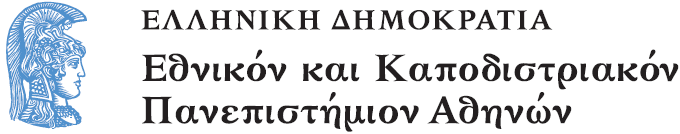 Το Εικονογραφημένο Βιβλίο στην Προσχολική Εκπαίδευση
Ενότητα 1.1: Συναισθήματα

Αγγελική Γιαννικοπούλου
Τμήμα Εκπαίδευσης και Αγωγής στην Προσχολική Ηλικία (ΤΕΑΠΗ)
Διδακτική Πρακτική
Διδακτική πρακτική:
Βασιλική Λεβέντη.
Βιβλίο: Παπαθεοδούλου, Αντώνης. Το σκοτάδι φοβάται τον Νικόλα / Αντώνης Παπαθεοδούλου. - 1η έκδ. - Αθήνα : Μίνωας, 2013.
[1]
Σκοπός
Σκοπός της παρέμβασης είναι, με αφορμή το βιβλίο «Το σκοτάδι φοβάται τον Νικόλα», τα παιδιά να έρθουν σε επαφή με τον καλό φόβο που μας προστατεύει από τις επικίνδυνες επιλογές μας.
Παρουσίαση του βιβλίου και συζήτηση για τον τίτλο
Ο τίτλος προκαλεί τεράστιο προβληματισμό στα παιδιά για το πώς γίνεται το σκοτάδι να φοβάται το Νικόλα.  Τα παιδιά αρχίζουν να απορούν με την έννοια του φόβου: Πώς γίνεται να μην φοβάται ο Νικόλας το σκοτάδι;
Ανάγνωση του βιβλίου και συζήτηση για τον τίτλο
Καθώς διαβάζουμε το κείμενο ρωτάω τα παιδιά πως νιώθει κάθε φορά ο ήρωας. Τα παιδιά προβληματίζονται ακόμη με τον τίτλο γιατί ενώ λέει πως το σκοτάδι φοβάται τον Νικόλα, στο βιβλίο ο Νικόλα φοβάται το σκοτάδι.
Μετά την ανάγνωση του βιβλίου (1/2)
Στη συνέχεια επικεντρωθήκαμε στους καλούς φόβους, αυτούς που θα πρέπει να έχουμε.
[2]
Μετά την ανάγνωση του βιβλίου (2/2)
Είδαμε ότι τελικά ο φόβος έχει και άλλες οπτικές. Μερικές φορές είναι και καλός και μπορεί να μας προστατεύσει από ατυχήματα αλλά και από σοβαρούς τραυματισμούς.  
Τα παιδιά αναφέρουν δικά τους περιστατικά. Παρουσιάζονται με παντομίμα.
Χρηματοδότηση
Το παρόν εκπαιδευτικό υλικό έχει αναπτυχθεί στo πλαίσιo του εκπαιδευτικού έργου του διδάσκοντα.
Το έργο «Ανοικτά Ακαδημαϊκά Μαθήματα στο Πανεπιστήμιο Αθηνών» έχει χρηματοδοτήσει μόνο την αναδιαμόρφωση του εκπαιδευτικού υλικού. 
Το έργο υλοποιείται στο πλαίσιο του Επιχειρησιακού Προγράμματος «Εκπαίδευση και Δια Βίου Μάθηση» και συγχρηματοδοτείται από την Ευρωπαϊκή Ένωση (Ευρωπαϊκό Κοινωνικό Ταμείο) και από εθνικούς πόρους.
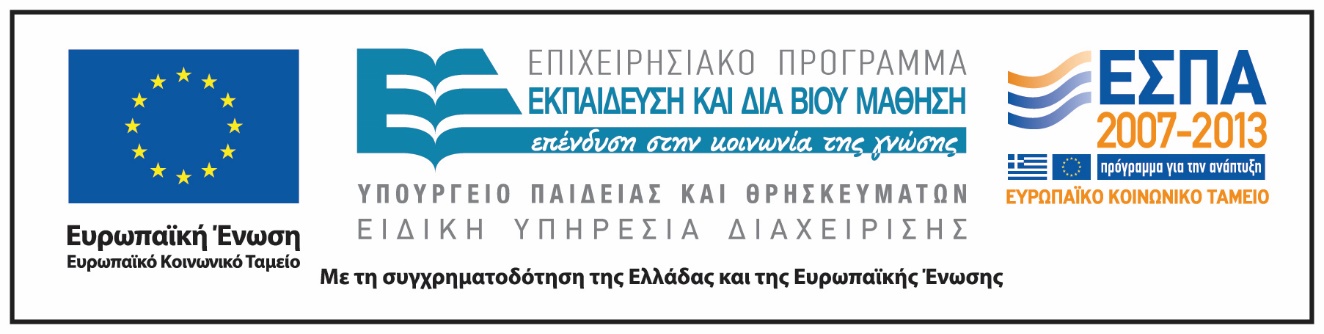 Σημειώματα
Σημείωμα Ιστορικού Εκδόσεων Έργου
Το παρόν έργο αποτελεί την έκδοση 1.0.
Σημείωμα Αναφοράς
Copyright Εθνικόν και Καποδιστριακόν Πανεπιστήμιον Αθηνών, Αγγελική Γιαννικοπούλου 2015. Βασιλική Λεβέντη, Αγγελική Γιαννικοπούλου. «Το Εικονογραφημένο Βιβλίο στην Προσχολική Εκπαίδευση. Συναισθήματα. Το σκοτάδι φοβάται τον Νικόλα». Έκδοση: 1.0. Αθήνα 2015. Διαθέσιμο από τη δικτυακή διεύθυνση: http://opencourses.uoa.gr/courses/ECD5/.
Σημείωμα Αδειοδότησης
Το παρόν υλικό διατίθεται με τους όρους της άδειας χρήσης Creative Commons Αναφορά, Μη Εμπορική Χρήση Παρόμοια Διανομή 4.0 [1] ή μεταγενέστερη, Διεθνής Έκδοση. Εξαιρούνται τα αυτοτελή έργα τρίτων π.χ. φωτογραφίες, διαγράμματα κ.λπ.,  τα οποία εμπεριέχονται σε αυτό και τα οποία αναφέρονται μαζί με τους όρους χρήσης τους στο «Σημείωμα Χρήσης Έργων Τρίτων».
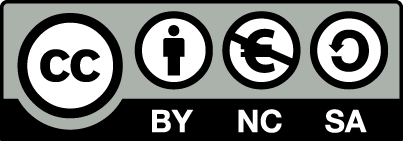 [1] http://creativecommons.org/licenses/by-nc-sa/4.0/ 

Ως Μη Εμπορική ορίζεται η χρήση:
που δεν περιλαμβάνει άμεσο ή έμμεσο οικονομικό όφελος από τη χρήση του έργου, για τον διανομέα του έργου και αδειοδόχο.
που δεν περιλαμβάνει οικονομική συναλλαγή ως προϋπόθεση για τη χρήση ή πρόσβαση στο έργο.
που δεν προσπορίζει στον διανομέα του έργου και αδειοδόχο έμμεσο οικονομικό όφελος (π.χ. διαφημίσεις) από την προβολή του έργου σε διαδικτυακό τόπο.

Ο δικαιούχος μπορεί να παρέχει στον αδειοδόχο ξεχωριστή άδεια να χρησιμοποιεί το έργο για εμπορική χρήση, εφόσον αυτό του ζητηθεί.
Διατήρηση Σημειωμάτων
Οποιαδήποτε αναπαραγωγή ή διασκευή του υλικού θα πρέπει να συμπεριλαμβάνει:
το Σημείωμα Αναφοράς,
το Σημείωμα Αδειοδότησης,
τη δήλωση Διατήρησης Σημειωμάτων,
το Σημείωμα Χρήσης Έργων Τρίτων (εφόσον υπάρχει),
μαζί με τους συνοδευτικούς υπερσυνδέσμους.
Σημείωμα Χρήσης Έργων Τρίτων
Το Έργο αυτό κάνει χρήση των ακόλουθων έργων:
Εικόνα 1: Εξώφυλλο του βιβλίου «Το σκοτάδι φοβάται τον Νικόλα» / Αντώνης Παπαθεοδούλου. - 1η έκδ. - Αθήνα : Μίνωας, 2013. Biblionet. 
Εικόνα 2: Σήματα, Public domain, Wikimedia Commons.